Муниципальное казенное дошкольное образовательное учреждение Аннинский детский сад №7 общеразвивающего вида
БЕСЕДА ОБ ОСЕНИ
Подготовила: Хаустова Светлана Викторовна, воспитатель ВКК
2016 год
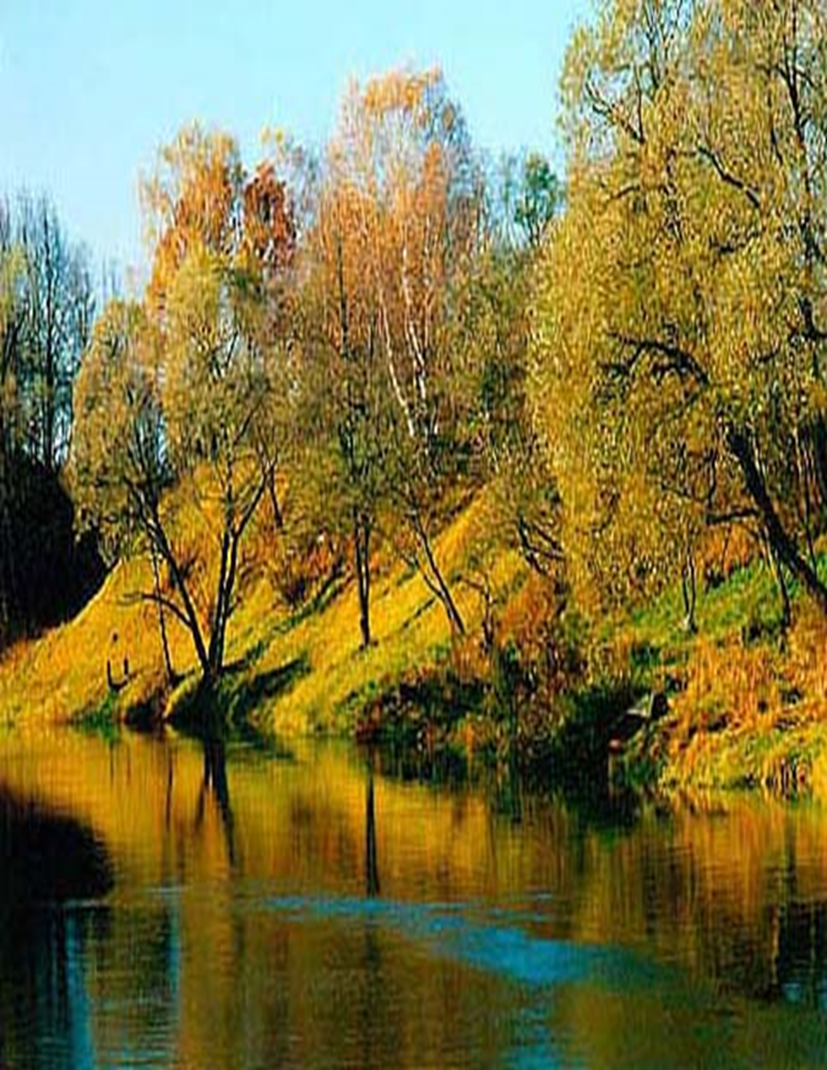 Уж небо осенью дышало
Уж реже солнышко блистало,
Короче становился день,
Лесов таинственная сень
С печальным шумом обнажалась.
Ложился на поля туман,
Гусей крикливых караван
Тянулся к югу: приближалась
Довольно скучная пора;
Стоял ноябрь уж у двора.
(А. С. Пушкин)
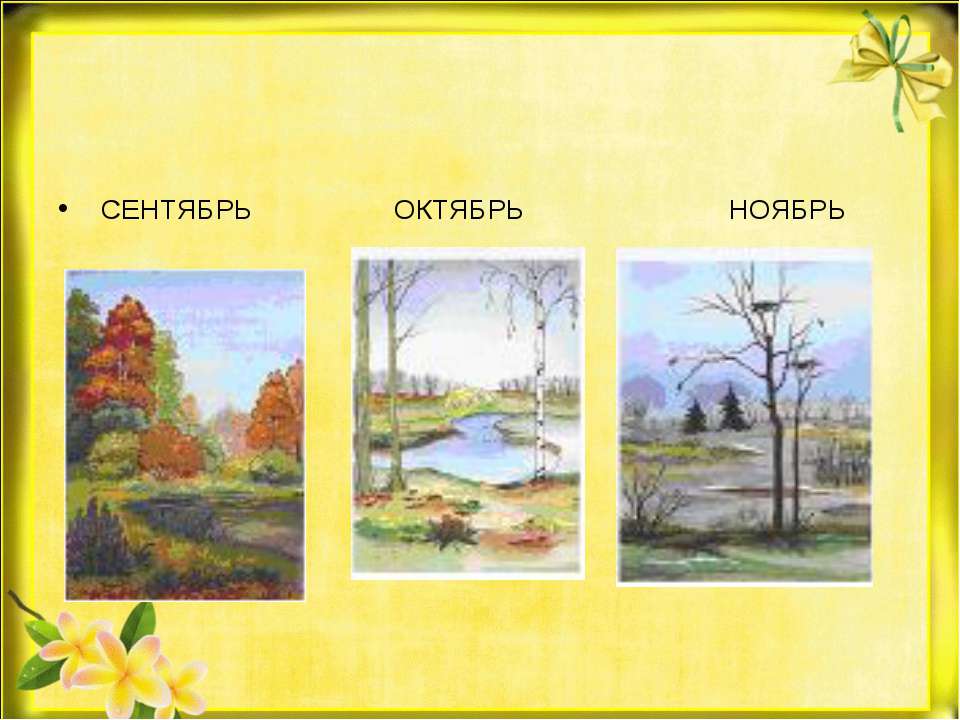 СЕНТЯБРЬ  –  ХМУРЕНЬ,  РЕВУН.  
Всё  чаще  начинает  хмуриться  небо, ветер принимается  реветь. Сентябрь  –  первый  месяц  осени:  осень  воздуха,  осень  леса.
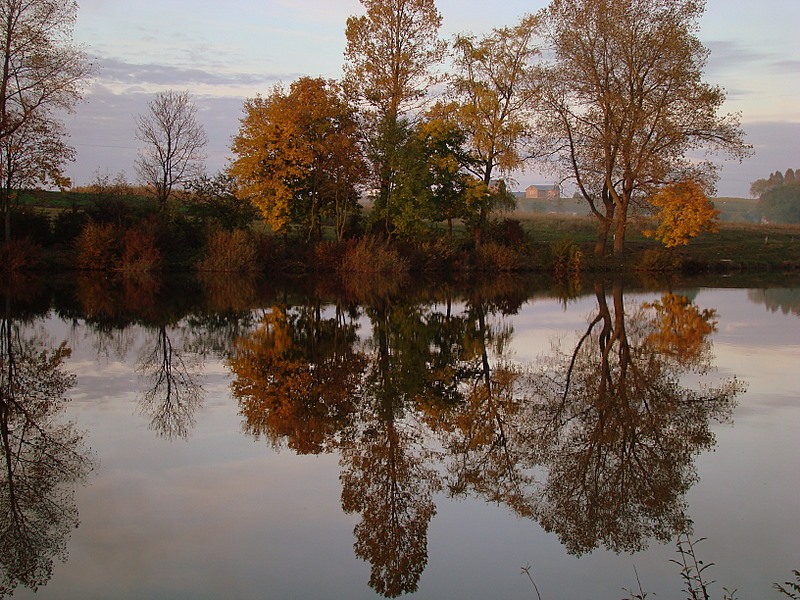 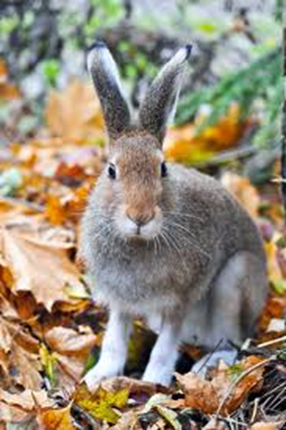 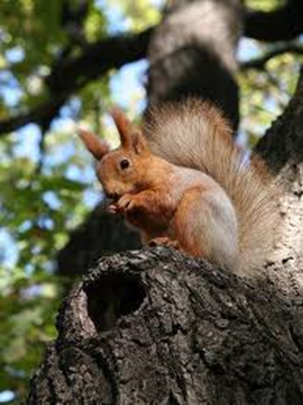 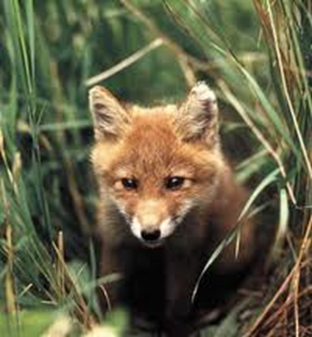 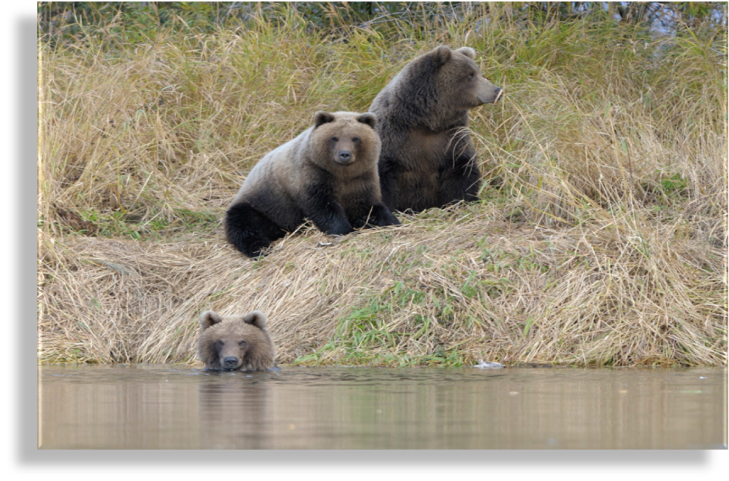 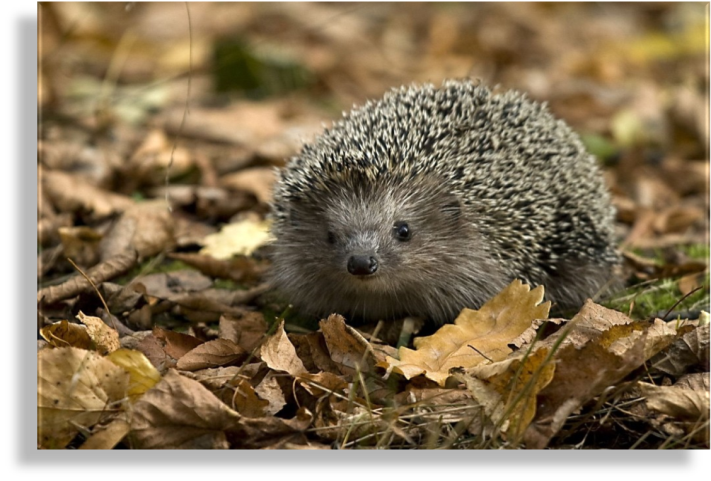 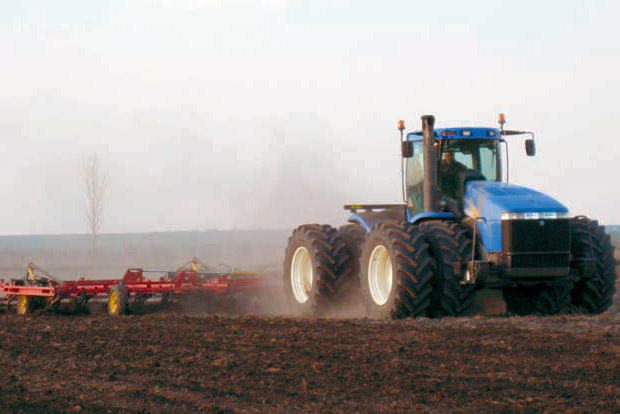 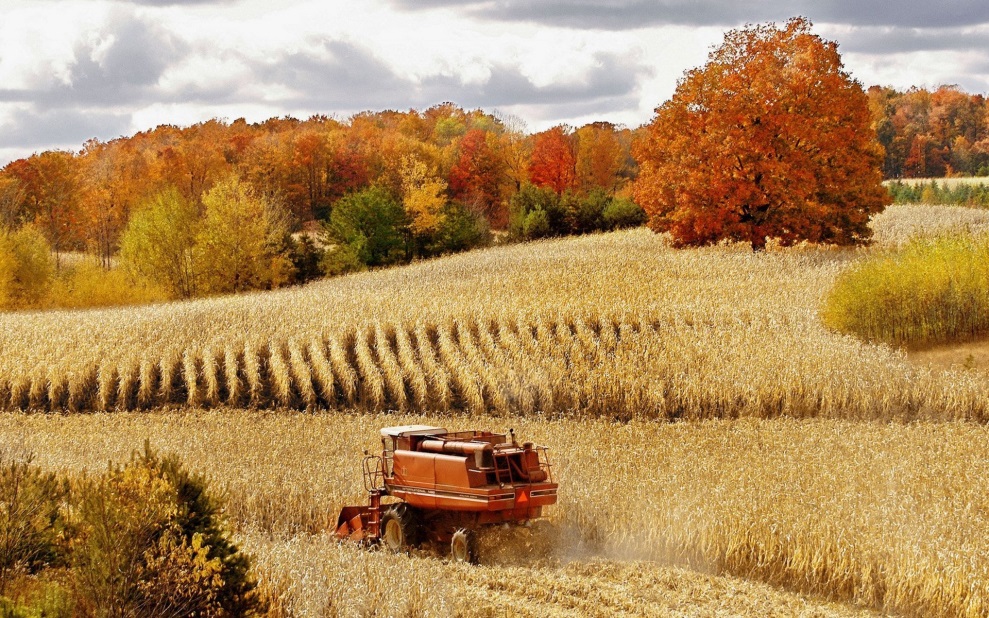 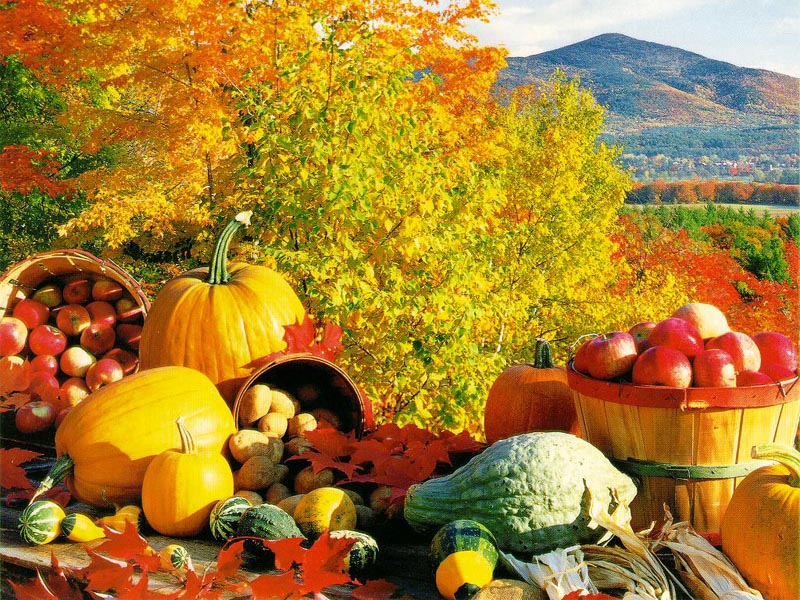 Октябрь – листопад, грозник. Ветры- листодёры срывают с леса последнее платье. Воздух совсем опустел.  Дождь…
Перелётные птицы
трясогузка
стриж
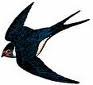 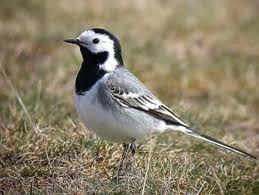 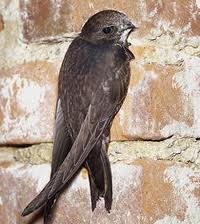 ласточка
соловей
зяблик
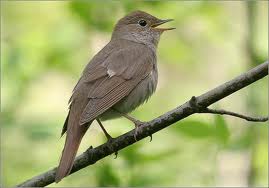 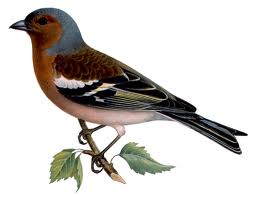 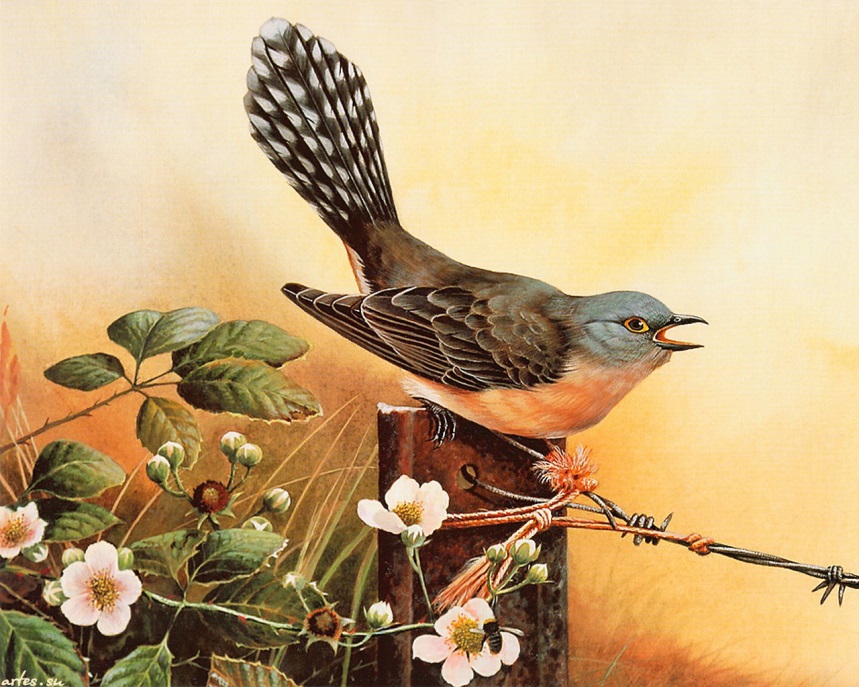 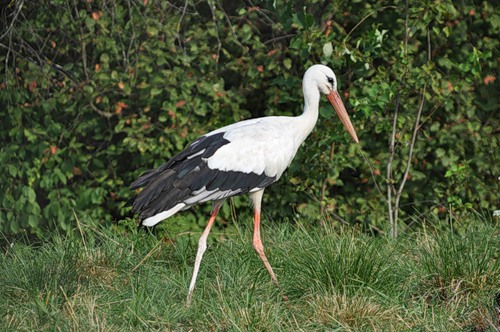 журавль
Кукушка
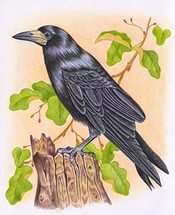 грач
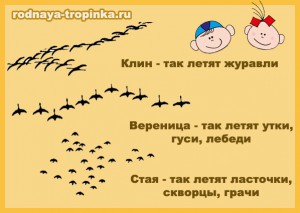 Зимующие птицы
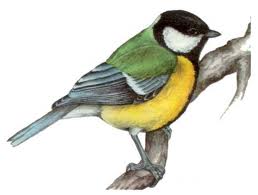 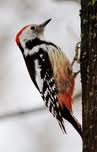 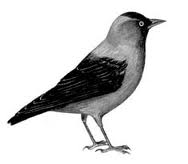 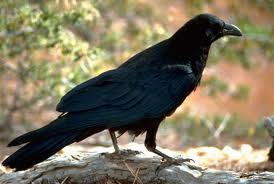 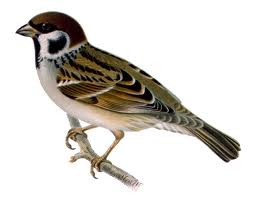 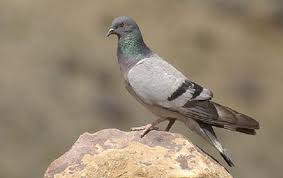 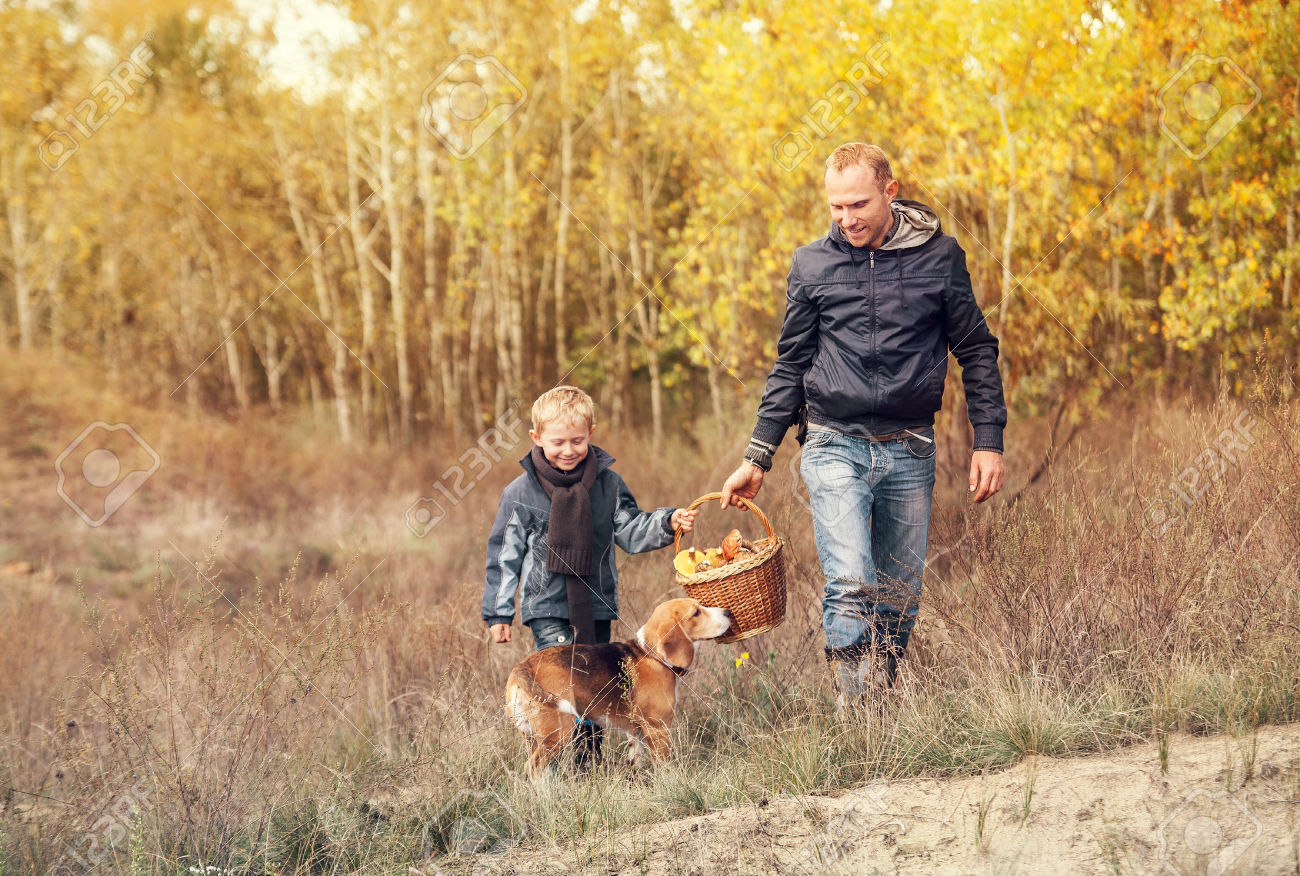 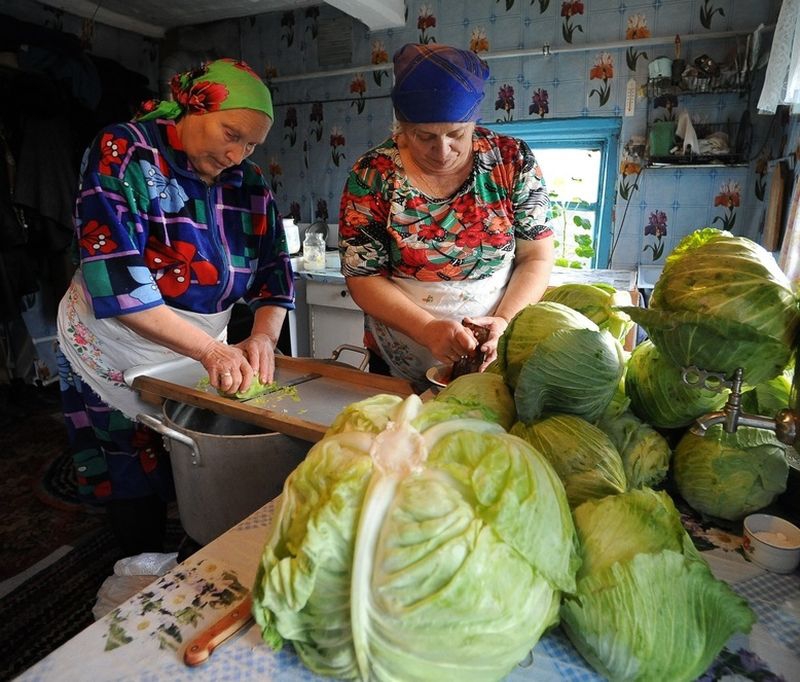 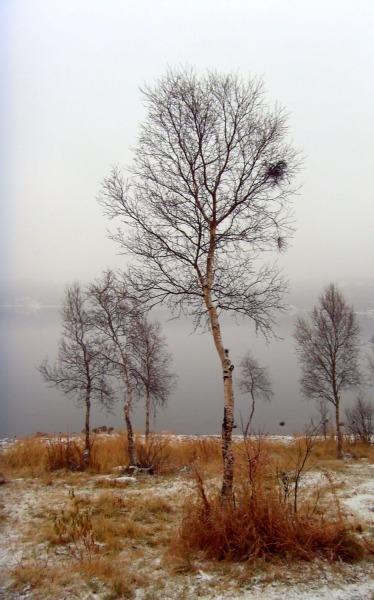 Ноябрь – полузимник.
Третий месяц осени –
                            осень земли.
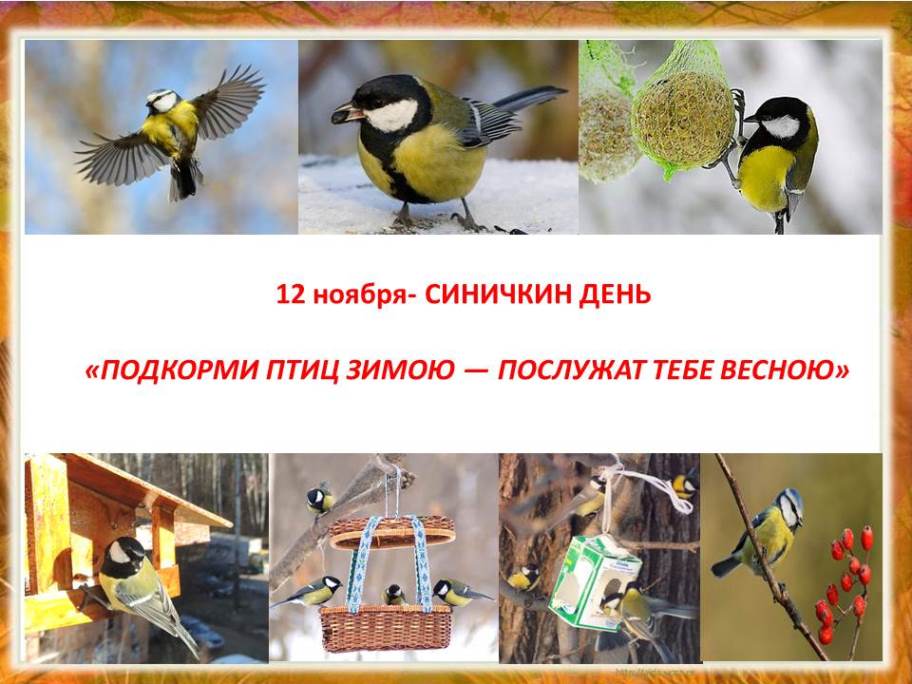 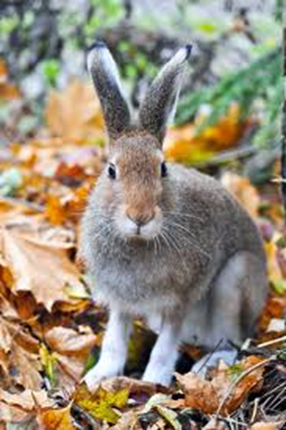 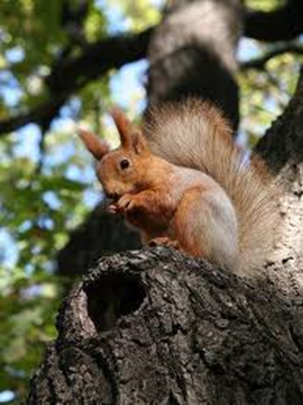 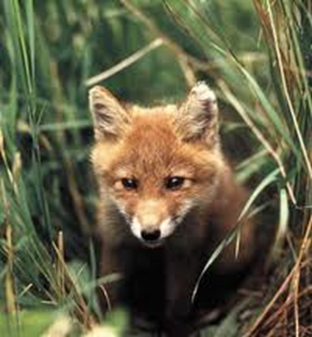 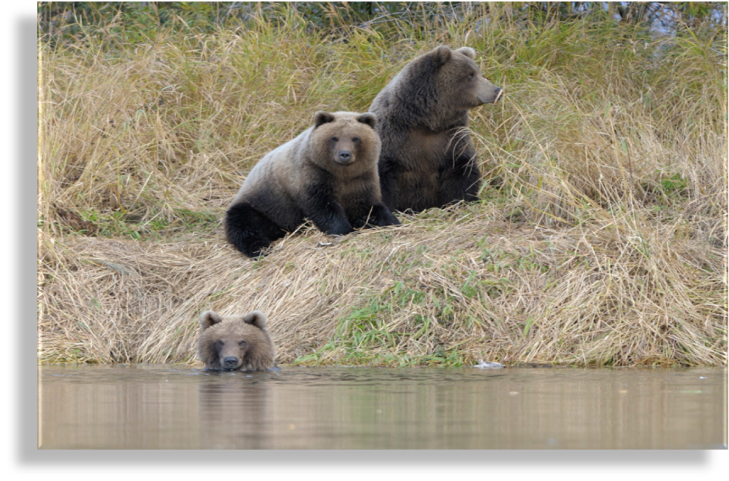 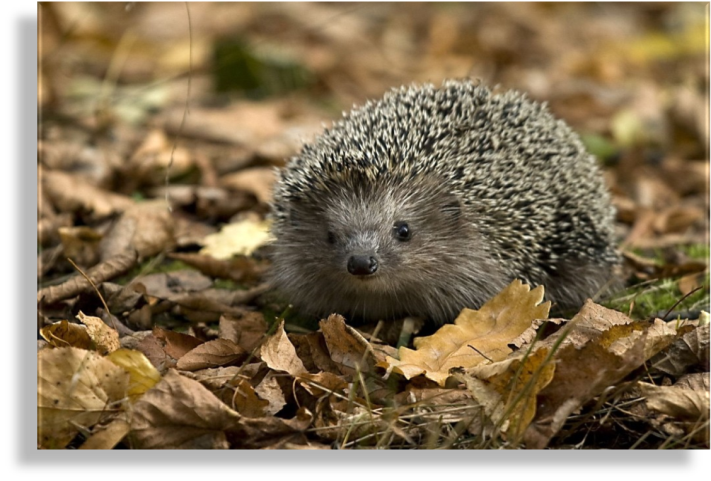 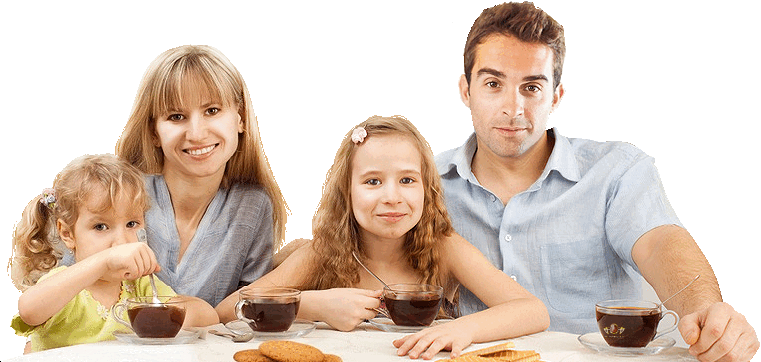 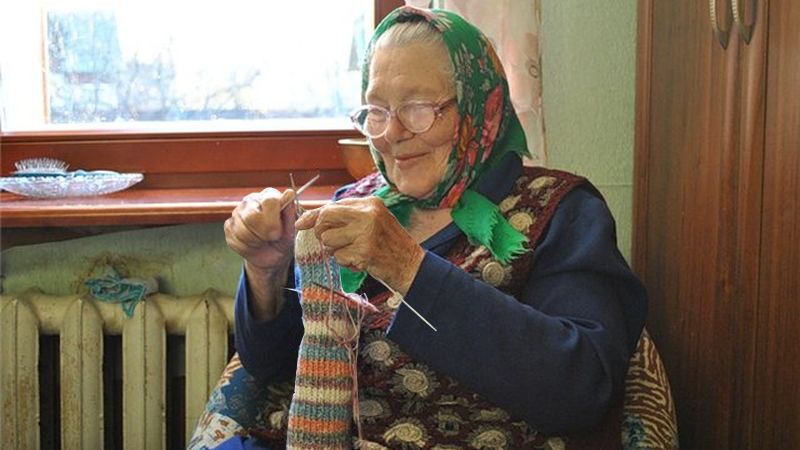 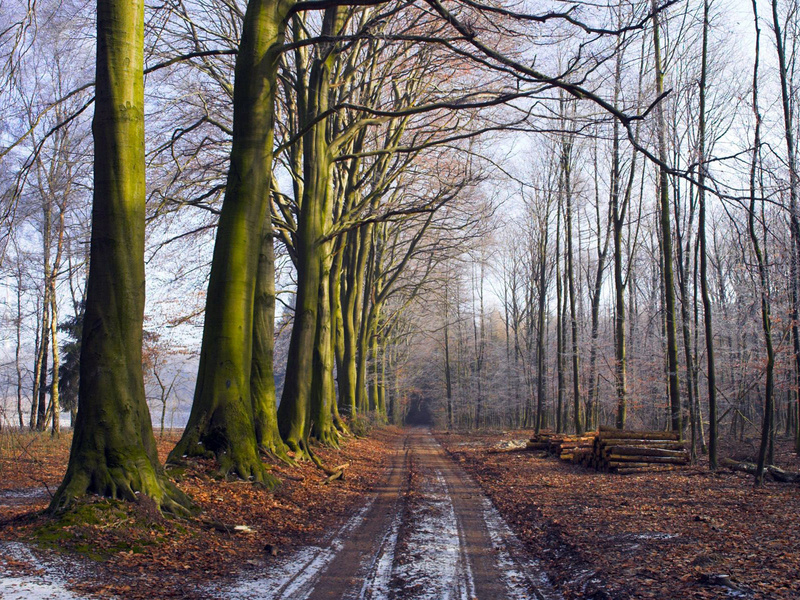 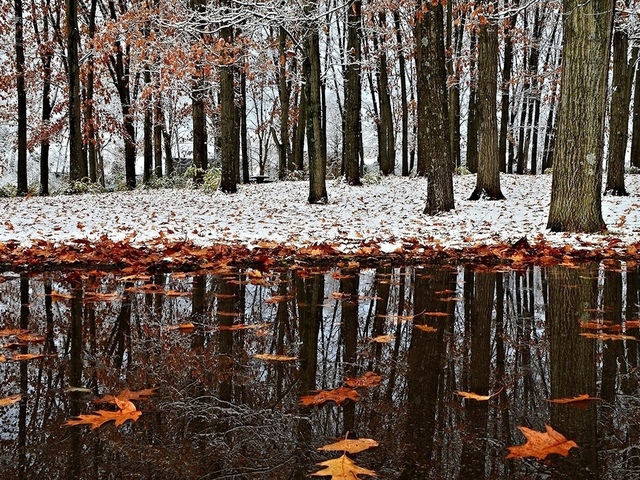 Когда родимый край покинут гуси, 
Застынет лес у холода в плену,
Ноябрь ударит в ледяные гусли,
 Встречая Государыню – зиму.
СПАСИБО ЗА ВНИМАНИЕ